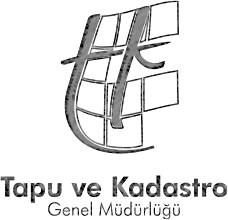 KALİTE YÖNETİM SİSTEMİ İLE İLGİLİ GENEL BİLGİLER
TAPU VE KADASTRO II. (İSTANBUL) BÖLGE MÜDÜRLÜĞÜ
KALİTE KOORDİNATÖRLÜK OFİSİ (HENÜZ KURULMAMIŞ OLSADA)
Hasan UZUN
Bölge Müdür Yardımcısı
Kalite Koordinatör Yardımcısı)
KYS İLE İLGİLİ GENEL BİLGİLER
KALİTE NEDİR ?

MÜŞTERİ MEMNUNİYETİ ( İÇ VE DIŞ)
AMAÇ VE İSTEKLERE UYGUNLUK
BİR ÜRÜN VEYA HİZMETİN BELİRLENEN VEYA OLABİLECEK İHTİYAÇLARI KARŞILAMA KABİLİYETİNE DAYANAN ÖZELLİKLERİN TOPLAMIDIR.
İLK DEFADA YAPMAK
HER DEFASINDA YAPMAK
ZAMANINDA YAPMAK
YAPTIĞINI YAZ, YAZDIĞINI YAP.
KYS İLE İLGİLİ GENEL BİLGİLER
KALİTE YÖNETİM SİSTEMLERİ -ŞARTLAR

KAPSAM
ATIF YAPILAN STANDARD VE/VEYA DOKÜMANLAR
TERİMLER VE TARİFLER
KURULUŞUN BAĞLAMI
LİDERLİK
PLANLAMA
DESTEK
OPERASYON
PERFORMANS DEĞERLENDİRME
İYİLEŞTİRME
KYS İLE İLGİLİ GENEL BİLGİLER
KALİTE POLİTİKASI
MİSYON 
(KURULUŞUN NE OLDUĞU VE GÖREVİDİR. YANİ NİÇİN SORUSUNUN CEVABI)

TAŞINMAZLARA İLİŞKİN MÜLKİYET BİLGİLERİNİ DEVLET GÜVENCESİ ALTINDA MUHAFAZA ETMEK, GÜNCELLEMEK VE HİZMETE SUNMAK
VİZYON 
(KURULUŞUN NE OLACAĞI VE NEREYE GİDECEĞİDİR. YANİ İDEALLERİNİN NE OLDUĞU SORUSUNUN CEVABI)

TAŞINMAZLARA YÖNELİK POLİTİKALARI BELİRLEYEN VE YÖNETEN LİDER KURUM OLMAK.
KYS İLE İLGİLİ GENEL BİLGİLER
KALİTE POLİTİKASI
MÜLKİYET VERİLERİNİN GÜNCEL OLARAK BİLGİ SİSTEMİ ORTAMINDA MUHAFAZA EDİLEREK HİZMETE SUNULMASI, SUNULAN HİZMET KALİTESİNİN ARTTIRILMASI VE BU KAPSAMDA COĞRAFİ BİLGİ SİSTEMİ ALTLIĞININ OLUŞTURULARAK e-DEVLET KAPISINDAN HİZMETLERİN SUNULMASI SAĞLANACAKTIR.
HİZMET VERİLEN VATANDAŞ, KURUM VE KURULUŞLARIN (PAYDAŞ) MEMNUNİYETİNİ ÖN PLANA ÇIKARAN BİR KALİTE YÖNETİM SİSTEMİ ANLAYIŞI İLE « HİZMETTE KALİTE VE KALİTEDE SÜREKLİLİK « SAĞLANACAKTIR.
TS EN ISO 9001 STANDARDINA GÖRE KURULMUŞ OLAN KALİTE YÖNETİM SİSTEMİNİN SÜREKLİLİĞİNİN VE GELİŞİMİNİN SAĞLANMASI İÇİN KALİTENİN ANCAK TAKIM ÇALIŞMASI/RUHU İLE SÜRDÜRÜLEBİLECEĞİNE İNANARAK, TEDARİKÇİLER/SAĞLAYICILAR VE PAYDAŞLARLA ORTAK AKIL VE MÜŞTERİ MEMNUNİYETİ BİLİNCİ YÖNTEMİ İLE ÇALIŞILACAKTIR.
KURUM ÇALIŞANLARINA SAĞLIKLI VE GÜVENLİ ÇALIŞMA ORTAMLARI TEMİN EDİLECEK, EĞİTİM, İLETİŞİM İMKANLARI VE MOTİVASYON DÜZEYLERİ ARTTIRILARAK KURUMSAL AİDİYET DUYGULARI PEKİŞTİRİLECEKTİR.
HER TÜRLÜ KAYNAĞIN ETKİLİ, EKONOMİK VE VERİMLİ BİR ŞEKİLDE KULLANIMI İÇİN GEREKLİ TEDBİRLER ALINACAK, BU AMAÇLA PAYDAŞLARLA KOORDİNASYON VE İŞBİRLİĞİ YAPILACAKTIR.
KAMU HİZMET STANDARTLARI UYUMUNDA; HIZLI, KALİTELİ, SADELEŞTİRİLMİŞ VE DÜŞÜK MALİYETLİ BİR ŞEKİLDE HİZMET SUNUMU SAĞLANACAKTIR.
GÖREV VE HİZMETLERİN GERÇEKLEŞTİRİLMESİNDE «RİSK ODAKLI PROSES YAKLAŞIMI» ESAS ALINARAK YASAL MEVZUATA, ULUSAL VE ULUSLAR ARASI STANDARTLARA UYULACAKTIR.
HİZMET KALİTESİNİN YÜKSELTİLMESİ VE VERİMLİLİĞİNİN ARTTIRILMASI İÇİN BİLİMSEL VE TEKNOLOJİK GELİŞMELER TAKİP EDİLEREK, BİLGİ GÜVENLİĞİ YÖNETİM SİSTEMİ KAPSAMINDA YENİLİKLERİN KURUMA ZAMANINDA TRANSFERİ SAĞLANACAKTIR.
KURUMUMUZ TARAFINDAN SUNULAN KAMU HİZMETLERİNDE ULUSAL VE KURUMSAL ETİK İLKELERİNE UYGUN DAVRANILACAKTIR.
SÜRDÜRÜLEBİLİR ÇEVRE BİLİNCİNİN OLUŞTURULMASI, KORUNMASI VE GELİŞTİRİLMESİNE KATKI SAĞLANACAKTIR.
KYS İLE İLGİLİ GENEL BİLGİLER
KURULUŞUN BAĞLAMI:
4.1 Kuruluş ve Bağlamının Anlaşılması:
           Kurumun; amacı, stratejik yönü ve KYS sonuçlarını etkileyen iç ve dış hususlar belirlenmiş mi?

                    İlgili Birim/Makam: (Merkez ve Taşra Birimleri, Yönetim Temsilcilikleri)
		Tapu ve Kadastro Genel Müdürlüğü, amaç ve stratejik yönü ile ilgili olan ve kalite yönetim sistemlerinin amaçlanan sonucuna/sonuçlarına ulaşabilme yeteneğini etkileyen iç ve dış hususları tayin etmiş olup, bu hususlarla ilgili bilgiyi izlemekte ve gözden geçirmektedir. Söz konusu hususlar aşağıda tablo olarak sıralanmaktadır.
İç ve dış bağlam biliniyor mu?
           İç bağlamın anlaşılması; SWOT (GZFT) (Güçlü, Zayıf yönler, Fırsatlar ve Tehditler) Analizi ile belirlenmiş olup (2019-2023) Stratejik Plan’da yer almaktadır.
Dış bağlamın anlaşılması; PESTLE (Politika, Ekonomik, Sosyo Kültürel, Teknolojik, Yasal, Çevresel) Analizi ile belirlenmiş olup (2019-2023) Stratejik Plan’da yer almaktadır.
KYS İLE İLGİLİ GENEL BİLGİLER
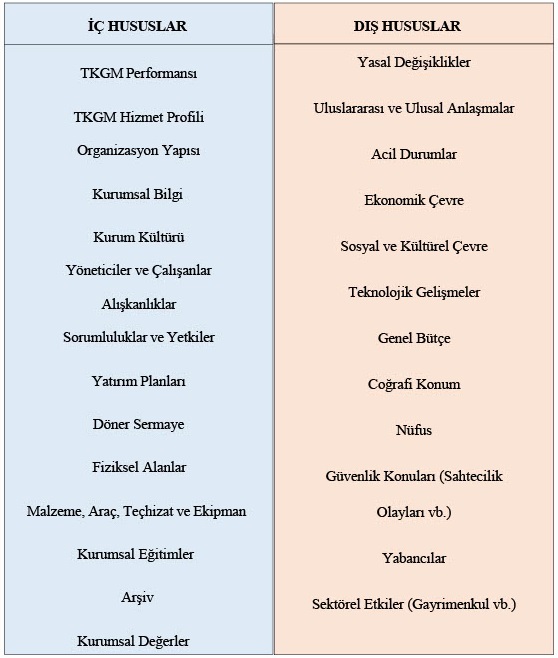 KYS İLE İLGİLİ GENEL BİLGİLER
4.2 İlgili Tarafların İhtiyaç ve Beklentilerinin Anlaşılması:

                 KYS ile ilgili paydaşlar ve beklentileri biliniyor mu?
                  İlgili Birim/Makam: (Merkez ve Taşra Birimleri, Yönetim Temsilcilikleri)
                   (2019-2023) Stratejik Plan’da yer almaktadır.
Not : Paydaşların ihtiyaç ve beklentileri (2019-2023) Stratejik Planın Paydaş Analizi bölümünde yer almaktadır.
KYS İLE İLGİLİ GENEL BİLGİLER
4.3 Kalite Yönetim Sisteminin Kapsamının Belirlenmesi:

        KYS’nin kapsamı belirlenmiş mi?
              İlgili Birim/Makam: (Merkez ve Taşra Birimleri, Yönetim Temsilcilikleri)
                      Kuruluşumuzda iç ve dış hususlar, paydaşların ihtiyaç ve beklentileri ve Bakanlıklara Bağlı, İlgili, İlişkili Kurum ve Kuruluşlar ile Diğer Kurum ve Kuruluşların Teşkilatı Hakkında 4 Sayılı Cumhurbaşkanlığı Kararnamesi 34’üncü Bölümünde belirtilen görev, yetki ve sorumluluklar kapsamında ülke genelinde hizmet veren birimlerimiz, fonksiyonlarımız, faaliyetlerimiz, performansımız, kurumsal tecrübe ve hafıza, geri bildirim ve müdahale yöntemleri vb. hususlar göz önüne alınarak Kalite Yönetim Sistemi’nin kapsamı oluşturulmuştur. Kapsamımız; 23 Bölge Müdürlüğü, 81 Kadastro Müdürlüğü ve 973 Tapu Müdürlüğü’nde tapu ve kadastro hizmetleri sunumudur.
KYS İLE İLGİLİ GENEL BİLGİLER
Uygulanabilir olmayan maddeler biliniyor mu?
            İlgili Birim/Makam: (Yönetim Temsilcilikleri ve Kalite Birimleri)
Kalite Yönetim Sistemleri kapsamında uygulanabilir olmayan hususlar ve gerekçeleri aşağıda verilmiştir;

           8.3 Ürün ve Hizmetlerin Tasarımı ve Geliştirilmesi: Kurumsal hizmetlerde tasarım faaliyeti olmadığından bu madde uygulanmamaktadır.
           8.5.1.f  Üretim ve Hizmet Sunumunun Kontrolü: Üretim ve hizmetin sunumu için proseslerin planlanan sonuçlara erişme yeteneğinin, sonuçtaki çıktılar daha sonra izlenemediği veya ölçülemediği durumda, geçerli kılınması ve periyodik olarak yeniden vasıflandırılması, Kurumsal hizmetlerin işleyişi gereği verilen hizmetlerin sonuçlarının kısa süre de alınmasından dolayı bu madde uygulanmamaktadır.
          8.5.1.h Ürünün piyasaya sürülmesi, teslimatı ve teslimat sonrası faaliyetlerin uygulanması: Kurumsal hizmetlerde, hizmetler ile ilgili teslimat ve sonrası ile ilgili faaliyet bulunmadığından bu madde uygulanmamaktadır.
          8.5.5 Teslimat Sonrası Faaliyetler: Kurumsal hizmetlerde, hizmetler ile ilgili teslimat sonrası faaliyet bulunmadığından bu madde uygulanmamaktadır.
         8.6 Ürün ve Hizmetin Sunumu: Kurumsal hizmetler başvurudan son adıma kadar bir süreç dahilinde müşteri tarafından onaylanarak ilerlediği için ayrıca hizmet sunumu için planlı düzenleme ve onay süreci yürütülmemekte olup bu nedenle bu madde uygulanmamaktadır.
KYS İLE İLGİLİ GENEL BİLGİLER
Kapsam dokümante edilmiş mi?
           İlgili Birim/Makam: (Merkez ve Taşra Birimleri, Yönetim Temsilcilikleri)
KYS kapsamı; kurum web sitesinde yer alan aşağıdaki linkler aracılığı ile ulaşılan veri alanlarında dokümante edilmektedir. 
https://kaliteyonetimsistemi.tkgm.gov.tr/KYSDokumanlar.aspx?Id=21
https://mevzuat.tkgm.gov.tr/
KYS İLE İLGİLİ GENEL BİLGİLER
4.4 Kalite Yönetim Sistemi ve Prosesleri:

      KYS için ihtiyaç duyulan prosesler oluşturulmuş mu?
            İlgili Birim/Makam: (Merkez ve Taşra Birimleri, Yönetim Temsilcilikleri)
       Kalite Yönetim Sistemi; Planla, Uygula, Kontrol et, Önlem al (PUKO) döngüsü ve risk temelli düşünmeyi içeren “proses yaklaşımı” modeli baz alınarak oluşturulmuş ve uygulamaya alınmıştır.
     Prosesler; Genel Müdürlüğümüzün kalite politikası ve stratejik planı doğrultusunda istenilen sonuçlara erişmek için Proses Kartları ile tanımlanmış, proseslere ilişkin performans göstergeleri ve kontrol kriterleri söz konusu kartlarda belirtilmiştir. Proseslerin detaylı olarak tanımlanması ve açıklanması gereken noktalar için İş Akışları oluşturulmuştur. Proseslere ait hedefler ile risk ve fırsatlar ilgili formlarda oluşturulmuştur. 
Kalite Yönetim Sistemi kapsamındaki hazırlanan bu prosesler; Tapu ve Kadastro Kalite Kurulu ve Yönetimin Kalite Sistemini Gözden Geçirme Toplantıları kapsamında izlenir, proseslerin iyileştirilmesi sağlanır.
İlgili Dokümanlar:
Proses Kartları,  İş Akış Şemaları
Performans Hedefleri Formu, Risk Yönetim Formu
İlgili Dokümanlar, Kurum web sitesinde yer alan KYS Dokümanları bölümde dokümante edilmektedir.
KYS İLE İLGİLİ GENEL BİLGİLER
Risk tabanlı Proses Yönetimi biliniyor mu?
         İlgili Birim/Makam: (Yönetim Temsilcilikleri ve Kalite Birimleri)
                 Tapu ve Kadastro Genel Müdürlüğü Merkez ve Taşra Teşkilatı’na bağlı hizmet birimlerince yürütülen hizmetlere yönelik TSE EN ISO 9001:2015 Kalite Yönetim Sistemi doğrultusunda risklerin belirlenmesi faaliyetleri‘’ Risk Yönetim Prosedürü’’ çerçevesinde yapılmaktadır.
     Bu prosedürün hazırlanması ve yönetiminden Strateji Geliştirme Daire Başkanlığı Kalite Koordinatörlüğü sorumlu olup faaliyetlerin uygulanması   esnasında ortaya çıkabilecek tehlikelerin tespitinden, risklerin belirlenmesinden, sonrasında yapılacak çalışmaların düzenlenmesinden ve sonuçlandırılmasından Tapu ve Kadastro Genel Müdürlüğü Merkez ve Taşra Teşkilatı’na bağlı tüm birimler sorumludur.
     Risk Yönetim Prosedürü çerçevesinde oluşturulan ‘Risk Yönetim Formları’ ile riskler belirlenmekte, değerlendirilmekte ve risklere cevap verilmektedir. Prosesler oluşturulurken söz konusu prosedür ve formlar ile risk ve fırsatlar tayin edilerek Risk tabanlı Proses Yönetimi tamamlanmaktadır.
KYS İLE İLGİLİ GENEL BİLGİLER
Kurum belirlenen proseslerin işletimini desteklemek için gerekli bilgiyi (prosedür, iş akışı, proses kartı, hedef planı, risk yönetimi formu vb.) dokümante ediyor mu? sürekliliğini sağlıyor mu? güncelliyor mu?
           İlgili Birim/Makam: (Yönetim Temsilcilikleri ve Kalite Birimleri)
Prosedürler, İş Akışı ve talimatlar, Proses kartları ve formlar Kurum web sitesinde yer alan KYS Dokümanları bölümde dokümante edilmektedir.
https://kaliteyonetimsistemi.tkgm.gov.tr/KYSDokumanlar.aspx?Id=21
Bundan ayrı olarak ilgili dokümanlar hizmet birimlerinin sabit disk sürücülerinde (HDD) ve arşivlerinde fiziksel belge olarak dokümante edilip arşivlenmektedir.
  Kalite Yönetim Sistemi kapsamında oluşturulan prosedür ve prosedürlere bağlı formlar ile prosesler Strateji Geliştirme Dairesi Başkanlığı Kalite Koordinatörlüğünce revize edilmekte iş akışı ve talimatlar ise oluşturan ilgili birimler tarafından revize edilmektedir.
KYS İLE İLGİLİ GENEL BİLGİLER
5. LİDERLİK:
        5.1.1 Liderlik ve taahhüt (Genel)
KYS’nin etkinliği ve amaçlarına ulaşılması için liderlik ve taahhüt gösteriliyor mu? 
İlgili Birim/Makam: (Üst Yönetim, Bölge Müdürü)
        Tapu ve Kadastro Genel Müdürlüğü Üst Yönetimi, aşağıdaki maddeleri yerine getirerek Kalite Yönetim Sistemi için liderlik ve taahhütte bulunmaktadır;
Kurumun iş süreçleri KYS şartları ile entegre mi yürütülmektedir  
 İlgili Birim/Makam: (Üst Yönetim, Bölge Müdürü, Tapu Müdürü ve Kadastro Müdürü)
KYS için gerekli kaynak sağlanıyor mu?
İlgili Birim/Makam: (Üst Yönetim, Bölge Müdürü,Tapu Müdürü ve Kadastro Müdürü)
KYS’ne katkı sağlayacak kişiler görevlendiriliyor mu? Yeterli destek sağlanıyor mu?
İlgili Birim/Makam: (Üst Yönetim, Bölge Müdürü)
5.1.1 Müşteri Odağı
Müşteri ihtiyaçlarının tespit edilmesi ve ihtiyaçların karşılanması gerektiği taahhüt edilmekte midir?
İlgili Birim/Makam: (Üst Yönetim, Bölge Müdürü)
Müşteri memnuniyetini nasıl ölçüyorsunuz?
İlgili Birim/Makam: (Üst Yönetim, Bölge Müdürü)
KYS İLE İLGİLİ GENEL BİLGİLER
Hizmet kalitesini etkileyen risk ve fırsatlar ile müşteri memnuniyetinin nasıl artırılması gerektiği belirlenmiş mi?
İlgili Birim/Makam: (Üst Yönetim, Bölge Müdürü)
5.2 Politika
Kalite Politikası’nın uygulanması ve sürekliliğinin sağlanması için neler yapılmaktadır?
İlgili Birim/Makam: (Üst Yönetim, Bölge Müdürü)
Kalite Politikası çalışanlara ve müşterilere nasıl iletilmektedir?
İlgili Birim/Makam: (Üst Yönetim, Bölge Müdürü,Tapu Müdürü ve Kadastro Müdürü)
5.3 Görev, Yetki ve Sorumluluklar
Görev tanımları belirlenmiş mi ve personele duyurulmuş mu?
İlgili Birim/Makam: (Üst Yönetim, Bölge Müdürü,Tapu Müdürü ve Kadastro Müdürü)
KYS İLE İLGİLİ GENEL BİLGİLER
6. PLANLAMA:
6.1 Risk ve Fırsatları Belirleme

Kurumda iç ve dış hususlar, paydaşların ihtiyaç ve beklentileri göz önüne alınarak risk ve fırsatlar belirlenmiş mi?
İlgili Birim/Makam: (Yönetim Temsilcilikleri) 
Kurumun risk ve fırsatları ; SWOT (GZFT) ve PESTLE Analizi ile belirlenmiş ve (2019-2023) Stratejik Plan’da yer almaktadır.
Risk Yönetim Prosedürü biliniyor mu?
İlgili Birim/Makam: (Yönetim Temsilcilikleri, Kalite Birim Sorumluları)
Risk Yönetim Prosedürüne Kurum web sitesi KYS Dokümanları bölümünden  ulaşılabilmektedir.
https://kaliteyonetimsistemi.tkgm.gov.tr/KYSDokumanlar.aspx?Id=21
Risk Yönetim Formu oluşturulmuş mu ve proseslere entegre mi?
İlgili Birim/Makam: (Yönetim Temsilcilikleri, Kalite Birim Sorumluları)
KYS kapsamında hizmet  birimleri tarafından oluşturulan proseslere ait proses kartları ve bu proseslere bağlantılı olarak hazırlanan Risk Yönetim Formları kontrol edilecektir.
KYS İLE İLGİLİ GENEL BİLGİLER
6.2 Kalite amaçları ve Planlama
KYS amaçları biliniyor mu? Hizmetlerin uygunluğuna ve müşteri memnuniyetini arttırmaya yönelik mi?
İlgili Birim/Makam: (Merkez ve Taşra Birimleri, Yönetim Temsilcilikleri)
Kurum gerçekleştirmiş olduğu analizler sonucunda ortaya çıkan tespitler ve ihtiyaçlar doğrultusunda misyon, vizyon ve temel değerlerine uygun olarak amaçlarını (2019-2023) Stratejik Plan’da belirlemiştir. Bu aynı zamanda KYS’nin de amaçları olarak tayin edilmiştir.
KYS’nin amaçları personel tarafından biliniyor mu? Yönetim Temsilcilikleri bu amaçların bilinmesi yeterli bilgilendirme yapmakta mıdır? Tetkiklerde bunlar sorgulanacaktır.
Kalite amaçlarına ulaşmak için kimin sorumlu olduğu, strateji ve süreyi içeren bir planlama yapılmış mı?
İlgili Birim/Makam: (Merkez Teşkilat Yönetim Temsilciliği)
KYS değişikliklerinin planlanmasını ve uygulanmasını nasıl yapıyorsunuz ?(Org. değişikliği, hizmet türleri, İş Akışı, Proses ve risk yönetimi değişikliği gibi)
İlgili Birim/Makam: (Yönetim Temsilcilikleri)
KYS İLE İLGİLİ GENEL BİLGİLER
7. DESTEK
7.1 Kaynaklar
KYS’nin etkili bir şekilde işletilmesi için yeterli ve nitelikli personel görevlendirilmiş mi?
İlgili Birim/Makam: (Merkez ve Taşra Birimleri, Yönetim Temsilcilikleri)
Hizmet Birimleri için gerekli bina, ekipman, makine, teçhizat, donanım, yazılım, taşıt vd. ihtiyaçlar sağlanmış mı?
İlgili Birim/Makam: (Merkez ve Taşra Birimleri, Yönetim Temsilcilikleri)
Proseslerin İşletimi İçin Çevre
Personel ve hizmet sunumu için uygun bir çevre sağlanmış mı?(çalışma ortamı ve koşulları, tertip ve düzen, aydınlatma, ısıtma, hijyen, stres faktörleri, iş barışının sağlanması vs.)
İlgili Birim/Makam: (Merkez ve Taşra Birimleri, Yönetim Temsilcilikleri)
Kaynakların İzlenmesi ve Ölçümü
Kurumda, hizmet üretimi için kullanılan ölçüm teçhizatı için kalibrasyon faaliyeti yapılmakta mı?
İlgili Birim/Makam: (Bölge Müdürlükleri ve Kadastro Müdürlükleri)
Ölçüm teçhizatlarının periyodik bakımları nasıl yapılmakta, kullanıcılar ölçüm sonuçlarını yorumlayabiliyor mu? Kalibrasyon ve periyodik bakım kayıtları dokümante ediliyor mu?
İlgili Birim/Makam: (Bölge Müdürlükleri ve Kadastro Müdürlükleri)
KYS İLE İLGİLİ GENEL BİLGİLER
Kurumda tecrübeli personelin bilgi birikimi, projelerden çıkarımlar, akademik çalışmalar ve eğitim, seminer, konferans vb. etkinliklerden kazanılan bilginin birikimi ve paylaşılması için bir yöntem uygulanmakta mıdır?
İlgili Birim/Makam: (Merkez Teşkilatı, Bölge Müdürlükleri ve Yönetim Temsilcilikleri)
7.2 Yeterlilik
Personelin yeterliliği nasıl belirlenmektedir?
İlgili Birim/Makam: (Personel Dai. Bşk.)
Personel yeterliliği için eğitimler nasıl yapılmaktadır? Onay mekanizmaları nelerdir?
İlgili Birim/Makam: (Personel Dai. Bşk.)
Gerçekleşen eğitimlere ait kayıtlar ve etkinlik değerlendirmeleri dokümante edilmekte midir?
İlgili Birim/Makam: (Personel Dai. Bşk. ve Bölge Müdürlükleri)
Oryantasyon eğitimleri nasıl yapılmaktadır?
İlgili Birim/Makam: (Personel Dai. Bşk. ve Merkez ve Taşra Birimleri)
Personel alımları hangi kriter ve önceliklere göre yapılmaktadır?
İlgili Birim/Makam: (Personel Dai. Bşk.)
İhtiyaç olduğunda kurum içi eğitim nasıl planlanmaktadır?
İlgili Birim/Makam: (Personel Dai. Bşk.)
KYS İLE İLGİLİ GENEL BİLGİLER
7.3 Farkındalık
Personele KYS farkındalığı sağlanmış mı?
İlgili Birim/Makam: (Merkez ve Taşra Birimleri)
Strateji Geliştirme Daire Başkanlığı’nın öncelikli hedefi olarak; Kalite Politikası, amaç ve hedefleri, şartları, kurum vizyon, misyonu ve projeleri, web sitesi, kys etkinlikleri ve faaliyetlerinin takibi, kuruma katkıları vb. hususlarda personelde farkındalığın ve kys bilincinin ölçümü için tüm personeli kapsayacak şekilde tetkik yapılacaktır.
7.4 İletişim
KYS için gerekli olan iletişim kuruluyor mu?
İlgili Birim/Makam: (Merkez ve Taşra Birimleri)
Müşteri ve personel şikayet ve önerileri, iç tetkik duyuruları, eğitim duyuruları, YGG Toplantıları ve kararları, Düzeltici Faaliyetler, oryantasyon, doküman revizyonları, mevzuat hakkında bilgilendirme, Yönetim bilgilendirme, risk ve fırsatları belirleme, satınalma, tedarikçiler, eğitim talepleri, acil durumlar, olaylar vs. bütün hususlarda iç ve dış iletişim nasıl sağlanıyor? Sorumlu, periyot, ilgili, iletişim yöntemi ve iletişim türünün belirlendiği bir liste düzenlenmiş mi? İlgili kayıtlar nelerdir? 
KYS kapsamında iletişimin doğru ve hemen kurulması Kurumun performansı ve hizmetin sürekliliği için oldukça önemlidir. Doğru bir iletişim sistemi kurulup kurulmadığı tetkik edilecektir. Performans ve hizmetin sürekliliğini olumsuz etkileyen iletişim noktalarının iyileştirilmesi için düzeltici faaliyet talep edilecektir.
KYS İLE İLGİLİ GENEL BİLGİLER
7.5 Dökümante Edilmiş Bilgi
KYS kapsamında tutulan veriler dokümante edilmiş bilgi olarak muhafaza edilmekte mi?
İlgili Birim/Makam: (Merkez ve Taşra Birimleri)
KYS kapsamında tutulan veriler kurum web sitesi KYS Dokümanları bölümde dokümante edilmektedir.
https://kaliteyonetimsistemi.tkgm.gov.tr/KYSDokumanlar.aspx?Id=21
Bundan ayrı olarak ilgili dokümanlar hizmet birimlerinin sabit disk sürücülerinde (HDD), Bulut Depolama Alanlarında (Kurum sunucuları tarafından ağ üzerinde sanal olarak oluşturulan depolama alanı) ve arşivlerinde fiziksel belge (Standart Dosya Planı, 2017/3 Sayılı e- Arşiv, 2012/8 Sayılı “Fiziki Arşiv Standartları Genelgesi” ) olarak dokümante edilip arşivlenmektedir. Birincil ve ikincil mevzuata ait dokümanlar ise https://mevzuat.tkgm.gov.tr/mbs.aspx, https://www.tkgm.gov.tr/stratejig-db/hizmet-envanteri-ve-standartlari
adreslerinde dokümante edilmiş bilgi olarak muhafaza edilmektedir.
Başta Yönetim temsilcilikleri ve kalite birimleri olmak üzere çalışanlar dokümanlara nasıl ulaşacaklarını ve nasıl muhafaza edildiğini biliyorlar mı?
İlgili Doküman: Kayıtların (Dokümante Edilmiş Bilginin) Kontrolü Prosedürü
Dokümante edilmiş bilgi KYS şartları doğrultusunda güncelleniyor mu?
İlgili Birim/Makam: (Merkez ve Taşra Birimleri)
Dokümante edilen bilgi Doküman Hazırlama ve Kontrol Prosedürü kapsamında revize edilmektedir.
KYS İLE İLGİLİ GENEL BİLGİLER
Dokümanları	kimlerin hazırladığı, onayladığı ve doküman kodlama sistemi belirli mi?
İlgili Birim/Makam: (Yönetim Temsilcilikleri ve Kalite Birimleri)
Dokümanların hazırlanması, onaylanması ve doküman kodlama sistemi hakkında bilgi Doküman Hazırlama ve Kontrol Prosedürü’nde yer almaktadır.
Doküman dağıtım nasıl yapılmaktadır? Dijital/basılı kopya nasıl yapılmaktadır?
İlgili Birim/Makam: (Merkez ve Taşra Birimleri)
Doküman dağıtımı ve kopya işlemleri Doküman Hazırlama ve Kontrol Prosedürü’nde belirtilmektedir.
Revizyon talebi nasıl yapılır ve değerlendirilir?
İlgili Birim/Makam: (Yönetim Temsilcilikleri ve Kalite Birimleri)
Revizyon talepleri ve değerlendirilmesi Doküman Hazırlama ve Kontrol Prosedürü’nde belirtilmektedir.
Dış kaynaklı doküman listesi var mı, güncelliği nasıl sağlanmakta?
İlgili Birim/Makam: (Yönetim Temsilcilikleri, Merkez ve Taşra Birimleri)
Dış Kaynaklı Dokümanlar, Doküman Hazırlama ve Kontrol Prosedürü’nde belirtilmektedir.
Kurumumuz dışında başka kurum ve kuruluşlar tarafından yayınlanan, Kurumumuzu ilgilendiren ve güncelliğini takip emek zorunda olduğumuz kanunlar, tüzükler, yönetmelikler ve ilgili yayınlardır.
Prosedür ve Kayıtların saklanma yöntemi nedir?
İlgili Birim/Makam: (Merkez ve Taşra Birimleri)
Kayıtların saklanmasına ilişkin işlemler; Kayıtların (Dokümante Edilmiş Bilginin) Kontrolü Prosedürü’nde yer almaktadır.
KYS İLE İLGİLİ GENEL BİLGİLER
Kayıtlarınıza nasıl ulaşıyorsunuz, ödünç alıp verme şekli nedir?
İlgili Birim/Makam: (Merkez ve Taşra Birimleri)
Kayıtlara ulaşılması ile ilgili işlemler, Kayıtların (Dokümante Edilmiş Bilginin) Kontrolü Prosedürü’nde yer almaktadır.
Arşivlerde tasnifleme yöntemi, yangın ve haşereye karşı önlem şekli nedir?
İlgili Birim/Makam: (Merkez ve Taşra Birimleri)
Arşivlerde tasnifleme ve kayıtların korunmasına ilişkin işlemler, Kayıtların (Dokümante Edilmiş Bilginin) Kontrolü Prosedürü’nde yer almaktadır.
Kayıtların saklanma süreleri nedir ve neye göre belirlenir?
İlgili Birim/Makam: (Merkez ve Taşra Birimleri)
Kayıtların saklanmasına ilişkin işlemler, Kayıtların (Dokümante Edilmiş Bilginin) Kontrolü Prosedürü’nde yer almaktadır.
Güncelliğini kaybeden kayıtlar nasıl elden çıkarılmakta?
İlgili Birim/Makam: (Merkez ve Taşra Birimleri)
Kayıtların elden çıkarılmasına ilişkin işlemler, Kayıtların (Dokümante Edilmiş Bilginin) Kontrolü Prosedürü’nde yer almaktadır.
Elektronik ortamda saklanan kayıtların yedeklemesi yapılıyor mu?
İlgili Birim/Makam: (Merkez ve Taşra Birimleri)
Elektronik ortamındaki kayıtların yedeklenmesine ilişkin işlemler, Kayıtların (Dokümante Edilmiş Bilginin) Kontrolü Prosedürü’nde yer almaktadır.
KYS İLE İLGİLİ GENEL BİLGİLER
8. OPERASYON
8.2 Ürün ve hizmetler için şartlar
Müşteri ile iletişim nasıl sağlanıyor?
İlgili Birim/Makam: (Merkez ve Taşra Birimleri)
Kurum hizmetleri faaliyetleriyle ilgili bilgiler ve irtibat numaraları kurumun web sayfası ve sosyal medya aracılığı ile ilgililere duyurulmaktadır.
ALO 181 Çağrı Merkezi, CİMER, Bilgi Edinme Hakkı Kanunu, , e-posta, öneri/şikâyet kutuları, Hizmet Takip Masası, kurum irtibat numaraları, ilan panoları, öneri sistemi, resmi yazışma (EBYS) ve sosyal medya yoluyla ilgili taraflardan gelen talep, istek, öneri ve şikâyetler, ayrıca ilgili tarafların memnuniyetine bağlı anket çalışmaları ile müşterilerle iletişim sağlanmaktadır.
KYS İLE İLGİLİ GENEL BİLGİLER
Müşteri şikayetleri nasıl değerlendiriliyor?
İlgili Birim/Makam: (Merkez ve Taşra Birimleri)
Müşteri şikayetleri, Müşteri Şikayeti Değerlendirme Talimatı kapsamında değerlendirilmektedir.
Müşteriye geri dönüş sağlanıyor mu?
İlgili Birim/Makam: (Merkez ve Taşra Birimleri)
Müşteriye geri dönüş sağlanıp sağlanmadığı, ALO 181 Çağrı Merkezi, CİMER, Bilgi Edinme Hakkı Kanunu, , e-posta, öneri/şikâyet kutuları, Hizmet Takip Masası, kurum irtibat numaraları, ilan panoları, öneri sistemi, resmi yazışma (EBYS) ve sosyal medya gibi kanallara ait veriler incelenerek tespit edilebilir.
Hizmete bağlı şartlar nasıl belirlenmektedir? TKGM Hizmet Envanteri ve Standartları biliniyor mu?
İlgili Birim/Makam: (Merkez ve Taşra Birimleri)
Kurumun vermiş olduğu hizmetlere bağlı şartlar birincil ve ikincil mevzuat çerçevesinde yürütülmektedir. Hizmetler; TKGM Hizmet Envanteri ve Standartları, Prosesler, İş Akışları ve Talimatlarına uygun olarak sunulmaktadır.
KYS İLE İLGİLİ GENEL BİLGİLER
Hizmetle ilgili şartlar güncellenmekte midir?
       İlgili Birim/Makam: (Merkez ve Taşra Birimleri)
       Merkez Birimlerde TKGM Hizmet Envanteri ve Standartları’nın güncellenmesi, Bütün birimlerde ise Doküman Hazırlama ve Kontrol Prosedürü kapsamında Prosesler, İş   Akışları ve Talimatlarının güncellenmesi eski versiyon ve güncel versiyonları kontrol edilerek tespit edilebilecektir.
8.4 Dışarıdan Tedarik Edilen Süreç, Ürün ve Hizmetlerin Kontrolü
     Satınalma ile ilgili mevzuat biliniyor mu? Prosesler ve şartlar oluşturulmuş mu?
      İlgili Birim/Makam: (Harcama Birimleri)
Birimlerden talep nasıl gelmekte ve değerlendirilmekte, satın alınan mal ve hizmetler ile belgeler dokümante ediliyor mu?(teklifler,irsaliye,harcama talimatı,fatura vd.)
     İlgili Birim/Makam: (Harcama Birimleri)
Satın alınan mal ve hizmetler için tedarikçiler nasıl seçilmektedir?
   İlgili Birim/Makam: (Harcama Birimleri)
Tedarikçiler için performans değerlendirmesi yapılmakta mıdır?
    İlgili Birim/Makam: (Harcama Birimleri)
KYS İLE İLGİLİ GENEL BİLGİLER
Satın alınan mal ve hizmetlerin prosesleri KYS kontrolünde mi gerçekleştirilmektedir?
İlgili Birim/Makam: (Harcama Birimleri)
Satın alınan mal ve hizmetlerin kontrolleri nasıl yapılıyor, kayıtları tutuluyor mu? (Muayene Kabul Tutanağı vd.)
İlgili Birim/Makam: (Harcama Birimleri)
Satın alma ilgili şartnameler nasıl ve kim tarafından hazırlanmaktadır?
İlgili Birim/Makam: (Harcama Birimleri)
Şartnameler dış tedarikçilere nasıl bildirilmektedir?
İlgili Birim/Makam: (Harcama Birimleri)
8.5 Hizmet Sunumu
Sunulan hizmetler ile ilgili şartlar biliniyor mu?
İlgili Birim/Makam: (Merkez ve Taşra Birimleri)
Hizmetler; TKGM Hizmet Envanteri ve Standartları, Prosesler, İş Akışları ve Talimatlarına uygun olarak sunulmaktadır.
Hizmetlerin nitelikleri ve amaçlanan sonuçlar biliniyor mu?
İlgili Birim/Makam: (Merkez ve Taşra Birimleri)
Hizmetler kapsamında oluşturulan Prosesler, İş akışları ve talimatlarında hizmetin nitelikleri belirtilmekte olup amaçlanan sonuçlar ise Proseslerin performans hedeflerinde belirtilmektedir.
KYS İLE İLGİLİ GENEL BİLGİLER
Hizmet sunumu için gerekli yeterli personel, ekipman, altyapı ve çalışma ortamı sağlanmış mı?
İlgili Birim/Makam: (Merkez ve Taşra Birimleri) 
Hizmet kalitesini, müşteri ve çalışan memnuniyeti etkileyen personel durumu, makine, malzeme, ekipman, iletişim ağları, çalışma koşulları, fiziki alanların yeterliliği gibi hususlar kontrol edilecektir.
Üretilen hizmetlerde istenilen şartların tam olarak sağlanıp sağlanmadığı tespit edilebiliyor mu?
İlgili Birim/Makam: (Merkez ve Taşra Birimleri)
Bütün hizmet birimlerinde birincil ve ikincil mevzuat kapsamında yürütülen işlemlerin prosesleri ve iş akış ve talimatları ile ayrıca müşteriye dönük hizmetlerin sunulduğu Tapu ve Kadastro Müdürlüklerinde TKGM Hizmet Envanteri ve Standartları doğrultusunda sunulan hizmetlerin tam olarak sağlanıp sağlanmadığı, personelin hizmetlerle ilgili işlemleri nasıl yaptığının teorik ve pratik olarak sorgulanması, takbis gibi uygulamalarda işlem süreleri, adımları ve hataların kontrolü, iş zekası platformundan alınan veriler, önceki denetimlerde düzenlenen raporlar, müşteri şikayetleri gibi hususlar değerlendirilerek tespit edilebilecektir.
Müşteri veya dış tedarikçiye ait mülkiyet var mı? Güvenliği sağlanıyor mu?
İlgili Birim/Makam: (Merkez ve Taşra Birimleri)
Kurum hizmetlerine ilişkin faaliyetler kapsamında müşteri ve dış tedarikçilere ait bilgi ve belgeler (fikri mülkiyet) ve kiralama işlemlerinde (bina, araç vb.)  kullanılan taşınır ve taşınmazlar mülkiyet kapsamında değerlendirilmektedir.
KYS İLE İLGİLİ GENEL BİLGİLER
Hizmet sunumu esnasındaki çıktılar uygun koşullarda saklanıp muhafaza ediliyor mu?
İlgili Birim/Makam: (Merkez ve Taşra Birimleri)
Kayıtların (Dokümante Edilmiş Bilginin) Kontrolü Prosedürü
8.7 Uygun olmayan çıktının kontrolü
Hizmet sunumuna dair uygunsuzlukların kontrolü nasıl sağlanmaktadır?
İlgili Birim/Makam: (Yönetim Temsilcilikleri ve Kalite Birimleri)
Hizmete bağlı şartların sağlanamadığının birim yöneticileri/çalışanları tarafından yapılan kontrollerle tespit edilmesi veya ilgili taraflarca bildirilmesi sonucu kayıt altına alınması, uygulanacak düzeltici faaliyet ile uygunsuzluklar için yapılacak işlemler; Uygun Olmayan Malzeme ve Hizmetin Kontrolü Prosedürü ve Düzeltici Faaliyet Prosedüründe açıklanmıştır.
KYS İLE İLGİLİ GENEL BİLGİLER
Düzeltici Faaliyetlere ilişkin kayıtlar mevcut mu?
İlgili Birim/Makam: (Yönetim Temsilcilikleri ve Kalite Birimleri)
Düzeltici faaliyet kapsamına giren uygunsuzluklar aşağıda sıralanmıştır.
1-Satın alınan mal/malzemede ve hizmetlerde yapılan muayene ve kontrol sonucu tespit edilen uygunsuzluklar.
2-Teftiş Kurulu Başkanlığınca gerçekleştirilen genel ve özel denetimler, İç Denetim Birimi Başkanlığı tarafından yapılan iç denetimler ve Bölge Müdürlüklerince yapılan genel denetimler neticesinde rapor edilen uygunsuzluklar
3-Vatandaş / Müşteri şikâyeti sonucu ortaya çıkan uygunsuzluklar.
4-İç tetkikler sonucu ortaya çıkan uygunsuzluklar.
5- 3.Taraf Bağımsız Belgelendirme kuruluşu tarafından yapılan denetimlerde ortaya çıkan uygunsuzluklar.
6-TKGM merkez ve taşra birimlerinde iş akışı uyumunda yürütülen proses/süreç ve faaliyetlerin geçekleştirilmesi sırasında tespit edilen uygunsuzluklar.
7-Doküman ve Kayıtlarda tespit edilen uygunsuzluklar.
8-Çalışanların önerileri sonucu.
9-İyileştirme takımı çalışmaları sonucu.
10-YGG ve benzeri kurumsal toplantılar sonucu.
Yukarıda belirtilen uygunsuzluk bulguları sonucunda düzeltici faaliyet başlatılarak Düzeltici Faaliyet Formu düzenlenir ve numara verilerek Düzeltici Faaliyet Takip Formuna işlenir. Düzeltici faaliyetin gerçekleştirileceği birime gönderilerek takibe alınır.
Düzeltici faaliyetlere ilişkin kayıtlar olarak; Düzeltici Faaliyet Formları, Düzeltici Faaliyet Takip Formu, Düzeltici Faaliyet Prosedürü, Uygun Olmayan Malzeme ve Hizmetin Kontrolü Prosedürüne bakılabilir.
KYS İLE İLGİLİ GENEL BİLGİLER
9. PERFORMANS DEĞERLENDİRME
9.1 İzleme, ölçme, analiz ve değerlendirme
Proseslerin performans göstergeleri, hedefleri ve izleme periyotları oluşturulmuş mu?
İlgili Birim/Makam: (Merkez ve Taşra Birimleri)
Kalite Yönetim Sisteminin performansını ve etkinliğini değerlendirmek için Proseslere ait Proses Kartlarında performans göstergeleri ve kontrol kriterleri yer almaktadır. Prosesin performans hedefleri ve izleme periyotları ise Kalite Yönetim Sisteminin performansı ve etkinliğini izlemek ve ölçmek için kullanılmaktadır. Öngörülen periyotlarda performans hedeflerine ne kadar ulaşıldığı tespit edilir.
Performans değerlendirmeye ait kayıtlar muhafaza ediliyor mu?
İlgili Birim/Makam: (Merkez ve Taşra Birimleri)
Performans değerlendirilmesine ait kayıtlar (Performans Hedefleri) Kayıtların (Dokümante Edilmiş Bilginin) Kontrolü Prosedürü kapsamında muhafaza edilmektedir. Ayrıca İş Zekası Platformu ile performans ölçümü yapılmaktadır. İş Zekası Platformu ve İlgili kayıtlar kontrol edilerek tetkik gerçekleştirilebilir.
Müşteri memnuniyeti hangi yöntemlerle ölçülmektedir?
İlgili Birim/Makam: (Merkez ve Taşra Birimleri)
Kurum müşteri memnuniyetini; hizmet takip masası, ALO181, öneri kutuları, müşteri memnuniyet anketleri, web öneri sistemi ve düzeltici faaliyetler kapsamında gelen dilekçe ve/veya formlar üzerinden ölçmektedir.
KYS İLE İLGİLİ GENEL BİLGİLER
Müşteri memnuniyetiyle ilgili elde edilen sonuçlar nasıl değerlendirilmektedir?
İlgili Birim/Makam: (Merkez ve Taşra Birimleri)
Müşteri memnuniyeti kapsamında yapılan ölçümlerin sonuçları Yönetim Temsilcilikleri ve YGG Toplantılarında ayrıca Merkez Teşkilatta Tapu ve Kadastro Kalite Kurulunda görüşülmektedir. Tespit edilen uygunsuzluklar  Düzeltici Faaliyet Prosedürü kapsamında Düzeltici faaliyet başlatılarak uygunsuzluğun giderilmesi sağlanır.
Değerlendirme sonrası düzeltici faaliyet uygulanmakta mıdır?
İlgili Birim/Makam: (Yönetim Temsilcilikleri ve Kalite Birimleri)
Müşteri memnuniyeti kapsamında yapılan ölçümlerdeki uygunsuzluklara dair alınan kararlar için Düzeltici Faaliyet başlatılmış mı? Düzeltici Faaliyet Formları, Düzeltici Faaliyet Takip Formları incelenerek devam eden, kapatılmış, belirlenen süre içinde giderilemeyen uygunsuzluklar kontrol edilerek tetkik yapılacaktır.
Veri analizleri hangi konularda ve istatistiksel yöntemlerle yapılmaktadır?
İlgili Birim/Makam: (Yönetim Temsilcilikleri)
Kurum Kalite Yönetim Sisteminin performansına dair veriler (proseslere ait performans hedefleri ve yıllık performans programı) İş Zekası Platformu ile analiz edilmektedir. İş Zekası Platformu kullanılıyor mu? Platformun kullanımı için eğitim alınmış mı?
KYS İLE İLGİLİ GENEL BİLGİLER
Yapılan veri analizleri ne şekilde ve nerede değerlendiriliyor?
İlgili Birim/Makam: (Yönetim Temsilcilikleri)
Merkez Teşkilatta Tapu ve Kadastro Kalite Kurulu ve YGG Toplantılarında Bölge Müdürlüklerinde YGG Toplantılarında değerlendirilmektedir. Performans programının ve hedeflerinin söz konusu toplantılarda değerlendirilip değerlendirilmediği toplantı tutanaklarına bakılarak tespit edilecektir. Performans hedeflerine ulaşmak için Yönetimlerin, Yönetim Temsilcilikleri tarafından bilgilendirilmesi gerekmektedir.
9.2 İç Tetkik
İç Tetkik Prosedürü biliniyor mu?
İlgili Birim/Makam: (Yönetim Temsilcilikleri ve Kalite Birimleri)
Yönetim Temsilcilikleri ve Kalite Birimlerinin İç Tetkik Prosedürünü bilme düzeyi ölçülecektir.
İç Tetkik yapma periyotları	nasıl belirleniyor?
İlgili Birim/Makam: (Merkez Yönetim Temsilciliği)
Daha önce gerçekleştirilen iç tetkiklerin raporları değerlendiriliyor mu?
İlgili Birim/Makam: (Yönetim Temsilcilikleri ve Kalite Birimleri)
Tetkik görevlileri tarafından düzenlenip Yönetim Temsilciliklerine teslim edilen iç tetkik raporları nasıl değerlendirilmekte? Uygunsuzluklar için düzeltici faaliyet başlatılmış mı? Düzeltici faaliyetin takibi yapılıyor mu? Sonuçlandırılmış mı?
Düzeltici faaliyete dair kayıtlar incelenecektir. Böylelikle iç tetkik raporlarının düzeltici ve iyileştirici yönü ölçülecektir.
KYS İLE İLGİLİ GENEL BİLGİLER
Tetkikçi seçiminde tarafsızlık sağlanıyor mu?
İlgili Birim/Makam: (Yönetim Temsilcilikleri)
İç Tetkik sonucunda belirlenen uygunsuzlukların düzeltici faaliyetleri gerçekleştiriliyor mu?
İlgili Birim/Makam: (Yönetim Temsilcilikleri ve Kalite Birimleri)
İç tetkik raporunda belirtilen uygunsuzluklar için Düzeltici Faaliyet başlatılmış mı? Düzeltici Faaliyet Formları, Düzeltici Faaliyet Takip Formları incelenerek devam eden, kapatılmış, belirlenen süre içinde giderilemeyen uygunsuzluklar kontrol edilerek tetkik yapılacaktır.
9.3 Yönetimin Gözden Geçirmesi
YGG toplantısına kimler katılmaktadır?
İlgili Birim/Makam: (Yönetim Temsilcilikleri)
Yönetimin Kalite Sistemini Gözden Geçirmesi Prosedürü:
YGG prosedürü biliniyor mu?
İlgili Birim/Makam: (Yönetim Temsilcilikleri ve Kalite Birimleri)
Yönetim Temsilcilikleri ve Kalite Birimlerinin YGG Prosedürü bilme düzeyi ölçülecektir.  Ayrıca yönetimleri YGG Prosedürünün uygulanması hususunda ne kadar bilgilendirmektedirler?
KYS İLE İLGİLİ GENEL BİLGİLER
YGG girdileri ve çıktıları nelerdir? (9.3.2 ve 9.3.3 maddelerini kapsıyor mu ?) Son YGG toplantı tutanağı görebilir miyiz?
İlgili Birim/Makam: (Yönetim Temsilcilikleri)
Yönetimin Kalite Sistemini Gözden Geçirmesi Prosedürü:
10. İYİLEŞTİRME
10.2 Uygunsuzluk ve düzeltici faaliyet
Düzeltici Faaliyet Prosedürü biliniyor mu, DF’ler için bilgi kaynaklarımız neler, DF talepleri kimler tarafından değerlendirilmektedir.
İlgili Birim/Makam: (Yönetim Temsilcilikleri ve Kalite Birimleri)
Yönetim Temsilcilikleri ve Kalite birimleri Düzeltici Faaliyet Prosedürünü bilme düzeyi ölçülecektir.
Düzeltici Faaliyet Prosedürü:
Tamamlanan Düzeltici Faaliyetler ile ilgili dokümanlar birimlerde ve yönetim temsilcisinde mevcut mu?
İlgili Birim/Makam: (Yönetim Temsilcilikleri, Merkez ve Taşra Birimleri)
Düzeltici Faaliyet Prosedürü elektronik yada fiziksel olarak inceleniyor mu? Düzeltici Faaliyet Talep Formları, Düzeltici Faaliyet Takip Formları incelenerek dokümante edilmiş bilgi olarak muhafaza edilip edilmediği kontrol edilecektir.
KYS İLE İLGİLİ GENEL BİLGİLER
Düzeltici Faaliyetlerin etkinliği gözlenmekte ve takibi yapılmakta mıdır? (Örnek DÜF’ler)
İlgili Birim/Makam: (Yönetim Temsilcilikleri ve Kalite Birimleri)
Düzeltici Faaliyet Talep Formları’nın değerlendirilmesi, numara verilerek Düzeltici Faaliyet Takip Formuna işlenmesi, bir nüshasının ilgili birime gönderilerek düzeltici faaliyet olarak yapılacak çalışmanın belirlenmesinin talep edilmesi, düzeltici faaliyetin başlatılması, takibi, sonuçlandırılması ve kapatılması işlemlerinin tamamı kontrol edilecektir. Yanlış uygulamalar tespit edilerek düzeltici faaliyet talebinde bulunulacaktır
Tamamlanan Düzeltici Faaliyetler ile ilgili dokümanlar birimlerde ve yönetim temsilcisinde mevcut mu?
İlgili Birim/Makam: (Yönetim Temsilcilikleri, Merkez ve Taşra Birimleri)
Düzeltici Faaliyet Prosedürü elektronik yada fiziksel olarak inceleniyor mu? Düzeltici Faaliyet Talep Formları, Düzeltici Faaliyet Takip Formları incelenerek dokümante edilmiş bilgi olarak muhafaza edilip edilmediği kontrol edilecektir.
Düzeltici Faaliyetlerin etkinliği gözlenmekte ve takibi yapılmakta mıdır? (Örnek DF’ler)
İlgili Birim/Makam: (Yönetim Temsilcilikleri ve Kalite Birimleri)
Düzeltici Faaliyet Talep Formları’nın değerlendirilmesi, numara verilerek Düzeltici Faaliyet Takip Formuna işlenmesi, bir nüshasının ilgili birime gönderilerek düzeltici faaliyet olarak yapılacak çalışmanın belirlenmesinin talep edilmesi, düzeltici faaliyetin başlatılması, takibi, sonuçlandırılması ve kapatılması işlemlerinin tamamı kontrol edilecektir. Yanlış uygulamalar tespit edilerek düzeltici faaliyet talebinde bulunulacaktır
KYS İLE İLGİLİ GENEL BİLGİLER
PROSEDÜRLER VE DOKÜMANTASYON SİSTEMİ
DOKÜMAN HAZIRLAMA VE KONTROL PROSEDÜRÜ
DÜZELTİCİ FAALİYET PROSEDÜRÜ
İÇ TETKİK PROSEDÜRÜ
KAYITLARIN ( DOKÜMANTE EDİLMİŞ BİLGİNİN) KONTROLÜ PROSEDÜRÜ
RİSK YÖNETİM PROSEDÜRÜ
UYGUN OLMAYAN MALZEME VE HİZMETİN KONTROLÜ
YÖNETİMİN KALİTE SİSTEMİNİ GÖZDEN GEÇİRME PROSEDÜRÜ
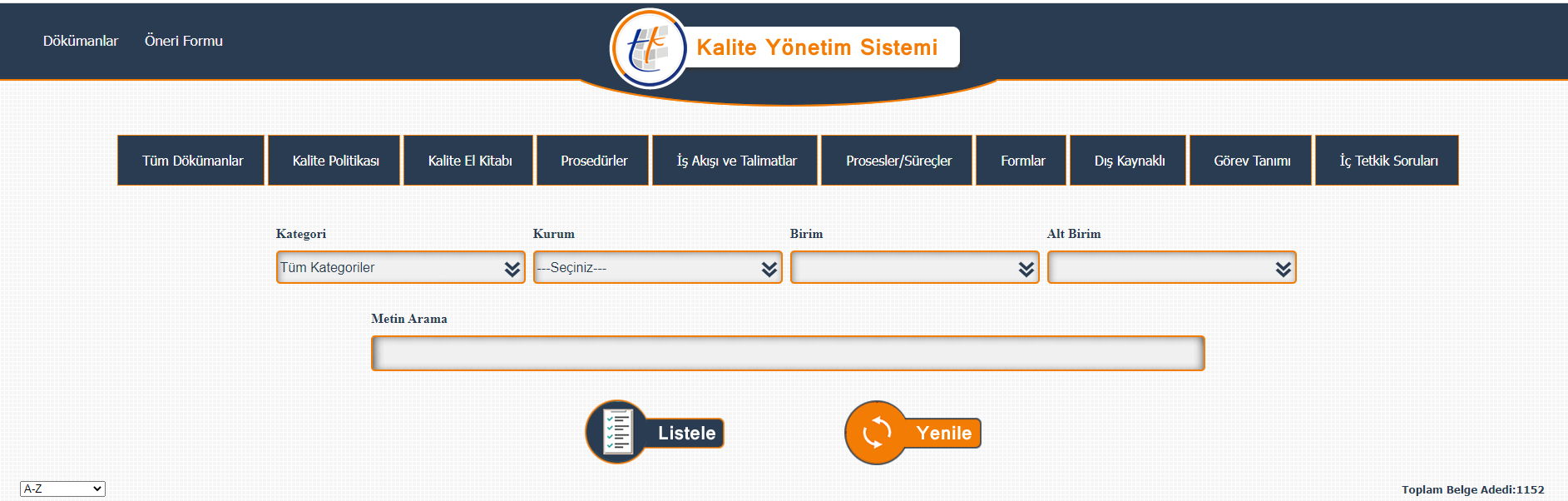 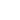 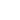 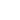 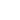 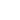 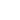 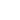 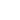 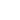 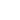 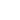 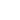 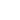 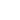 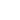 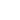 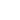 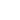 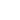 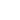 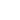 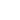 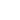 https://kaliteyonetimsistemi.tkgm.gov.tr/KYSDokumanlar.aspx?Id=21
KYS İLE İLGİLİ GENEL BİLGİLER
KURUMUMUZUN DAHİL OLDUĞU YÖNETİM SİSTEMLERİ
ISO 9001:2015 RİSK TABANLI KALİTE YÖNETİM SİSTEMLERİ
ISO 27001 BİLGİ GÜVENLİĞİ YÖNETİM SİSTEMİ
ISO 45001 İŞ SAĞLIĞI VE GÜVENLİĞİ YÖNETİM SİSTEMİ
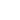 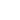 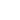 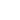 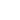 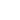 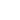 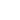 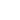 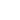 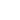 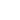 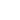 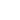 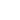 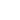 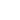 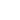 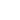 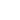 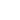 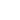 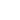 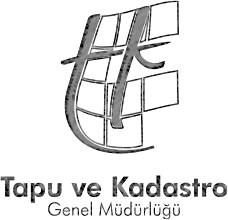 TEŞEKKÜR EDERİM…